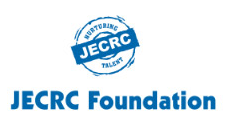 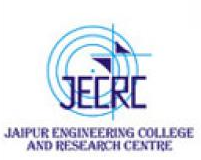 JAIPUR ENGINEERING COLLEGE AND RESEARCH CENTRE
Year & Sem – II & III 
Subject – Software Engineering (3AID4 - 07)
Subject Introduction
Presented by – Manju Vyas (Asst. Prof., AI&DS)
Manju Vyas (Asst. Prof., AI&DS), JECRC, JAIPUR
1
1
VISION AND MISSION OF INSTITUTE
VISION
To become renowned centre of outcome based learning and work towards academic, professional, cultural and social enrichments of the lives of individual and communities”

MISSION
1. Focus on evaluation of learning outcomes and motivate students to inculcate research aptitude by project based learning.
2. Identify areas of focus and provide platform to gain knowledge and solutions based on informed perception of Indian, regional and global needs.
3. Offer opportunities for interaction between academia and industry.
4. Develop human potential to its fullest extent so that intellectually capable and imaginatively gifted leaders can emerge in a range of professions.
2
1
VISION AND MISSION OF DEPARTMENT
VISION
To prepare students in the field of Artificial Intelligence and Data Science for competing with the global perspective through outcome based education, research and innovation
MISSION
M1:To impart outcome based education in the area of AI&DS.
M2:To provide platform to the experts from institutions and industry of repute to transfer the knowledge to students for providing competitive and sustainable solutions.
M3:To provide platform for innovation and research.
3
1
Lecture Plan
4
1
Course Outcomes
CO1:  Analyze, evaluate, select and synthesize information sources for the purpose of developing a system and design and communicate ideas about system solutions at different levels.
CO2: Plan and deliver an effective software engineering process, based on knowledge of widely used development lifecycle models.
CO3: Translate a requirements specification into an implementable design, following a structured process using FSM and DFD models and formulate a testing strategy employing techniques such as unit testing, test driven development and functional testing.
CO4: Implement the concept of OOD and make effective use of UML, along with design strategies such as defining a software architecture, separation of concerns and design patterns.
5
1
Content Beyond Curriculum
Agile Framework: The requirement and benefits of usage of Agile framework in the software industry in recent years
Size, Effort Estimation in Agile
Case Study for SRS
6
1
Program Outcomes
1. Engineering knowledge: Apply the knowledge of mathematics, science, engineering fundamentals, and computer science engineering specialization to the solution of complex engineering problems. 
2. Problem analysis: Identify, formulate, research literature, and analyze complex AI&DS engineering problems reaching substantiated conclusions using first principles of mathematics, natural sciences, and engineering sciences. 
3. Design/development of solutions: Design solutions for complex computer science engineering problems and design system components or processes that meet the specified needs with appropriate consideration for the public health and safety, and the cultural, societal, and environmental considerations. 
4. Conduct investigations of complex problems: Use research-based knowledge and research methods including design of AI&DS engineering experiments, analysis and interpretation of data, and synthesis of the information to provide valid conclusions 
5. Modern tool usage: Create, select, and apply appropriate techniques, resources, and modern computer science engineering and IT tools including prediction and modeling to complex AI&DS engineering activities with an understanding of the limitations.
6. The engineer and society: Apply reasoning informed by the contextual knowledge to assess societal, health, safety, legal and cultural issues and the consequent responsibilities relevant to the professional AI&DS engineering practice.
7. Environment and sustainability: Understand the impact of the professional AI&DS engineering solutions in societal and environmental contexts, and demonstrate the knowledge of, and need for sustainable development. 
8. Ethics: Apply ethical principles and commit to professional ethics and responsibilities and norms of the AI&DS engineering practice.
9. Individual and team work: Function effectively as an individual, and as a member or leader in diverse teams, and in multidisciplinary settings.
10. Communication: Communicate effectively on complex AI&DS engineering activities with the engineering community and with society at large, such as, being able to comprehend and write effective reports and design documentation, make effective presentations, and give and receive clear instructions.  
11. Project management and finance: Demonstrate knowledge and understanding of the AI&DS engineering and management principles and apply these to one’s own work, as a member and leader in a team, to manage projects and in multidisciplinary environments. 
12.Life-long learning: Recognize the need for, and have the preparation and ability to engage in independent and life-long learning in the broadest context of AI&DS engineering change.
7
1
Course Outcomes-Program Outcome Mapping
8
1